Examples of significant, long-term increases in baseline concentration of chloride for streams and rivers of the northeastern United States.
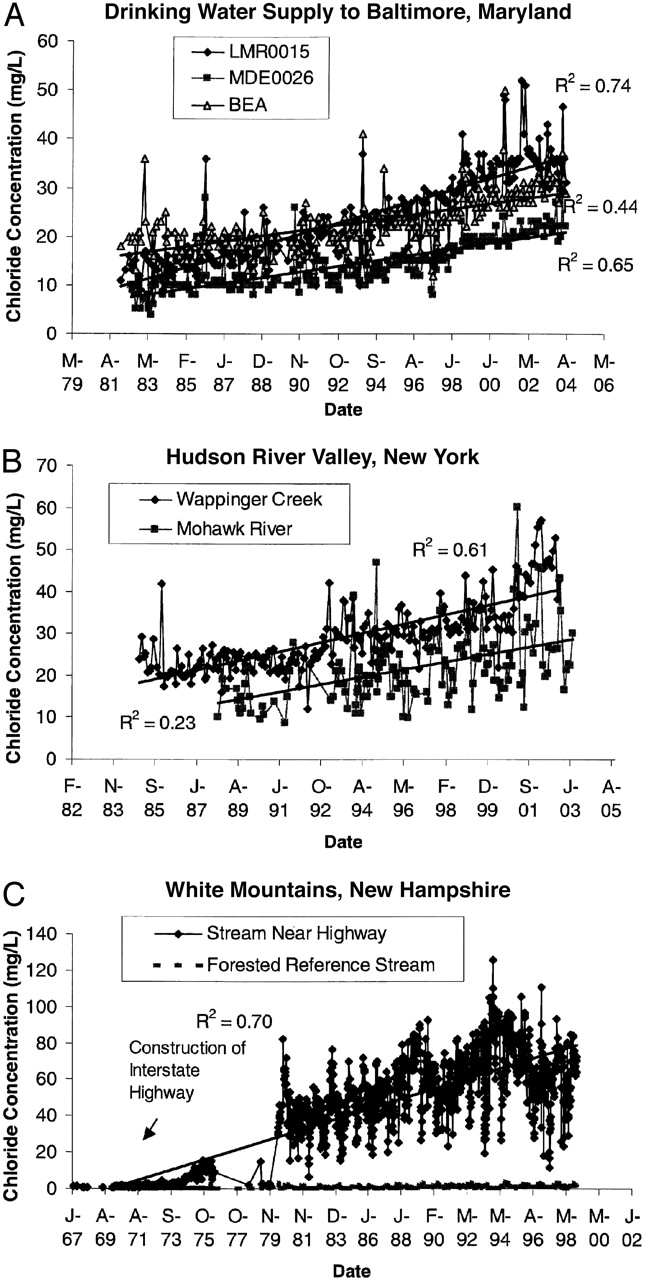 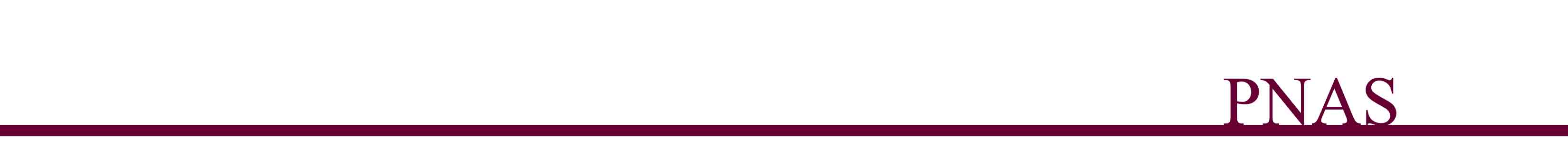 Kaushal S S et al. PNAS 2005;102:13517-13520
©2005 by National Academy of Sciences
[Speaker Notes: Examples of significant, long-term increases in baseline concentration of chloride for streams and rivers of the northeastern United States. The R2 values are given for linear regressions. All streams and rivers are located in rural areas but contain roads within their watersheds. (A) LMR0015 (Little Morgan Run), MDE0026 (Middle Run), and BEA (Beaver Run) are sampling stations for tributaries to Liberty Reservoir, a drinking water supply for Baltimore. (B) Wappinger Creek and the Mohawk River are tributaries to the Hudson River in the Hudson River Valley. (C) The streams in the White Mountains drain into Mirror Lake; one is located near an interstate highway in the Hubbard Brook Valley, and the forested reference stream is watershed 6 of the Hubbard Brook Experimental Forest (10).]
How salt accumulates in an ecosystem and then reaches steady state
Vicky Kelly
Cary Institute of Ecosystem Studies
Year 0 - Input 0 molecules of NaCl into the system
Watershed
NaCl molecule =
Stream
Output 0 NaCl molecules to the stream
Ecosystem =
We will add 7 molecules of salt every year- representing the fact that the same amount of salt is used every year- not an increasing amount.
Year 1 - Input 7 NaCl molecules
NaCl molecule =
Output 3 NaCl molecules to the stream
Note 4 remaining in system that carry over to next year
Ecosystem =
Year 2 – Input another 7 molecules to the system, add 4 molecules remaining from previous year =11 molecules
NaCl molecule =
Output 4 NaCl molecules to the stream
Note 7 remaining in system that carry over to next year
Ecosystem =
Year 3 – Input another 7 molecules, add 7 remaining from previous year = 14 molecules
NaCl molecule =
Output 5 NaCl molecules to the stream
Note 9 remaining in system that carry over to next year
Ecosystem =
Year 4 – Input another 7 molecules, add 9 molecules remaining from previous year =16 molecules
NaCl molecule =
Output 6 NaCl molecules to the stream
Note 10 remaining in system that carry over to next year
Ecosystem =
Year 5 - Input another 7 molecules, add 10 molecules remaining from previous year = 17 molecules
NaCl molecule =
Output 7 NaCl molecules to the stream
Note 10 remaining in system that carry over to next year
Ecosystem =
Year 6 – Input another 7 molecules, add 10 molecules remaining from previous year = 17 molecules
NaCl molecule =
Steady State Reached, System Is At Equilibrium
Output 7 NaCl molecules to the stream
Ecosystem =
What does it look like if you plot stream NaCl?
What happens if you stop inputting NaCl?
Year 7 – Cease input, 10 molecules remaining from previous year
NaCl molecule =
Output 4 NaCl molecules
Ecosystem =
Year 8 - Input 0 molecules, add 6 molecules remaining from previous year = 6 molecules
NaCl molecule =
Output 3 NaCl molecules
Ecosystem =
Year 9 – Input 0 molecules, add 3 molecules remaining from previous year = 3 molecules
NaCl molecule =
Output 2 NaCl molecules
Ecosystem =
Year 10 – Input 0 molecules, add 2 molecules remaining from previous year = 0 molecules
NaCl molecule =
Output 2 NaCl molecules
Ecosystem =
Year 11 – Input 0 molecules, 0 molecules remaining from previous year
NaCl molecule =
Output 0 NaCl molecules
Ecosystem =
Now what does it look like if you plot stream NaCl?
Note that it takes as long to reach 0 concentration as it did to reach steady state.
Winter vs Summer Stream Flow for use with Lesson 2 extension
Summer Stream Flow
Winter Stream Flow
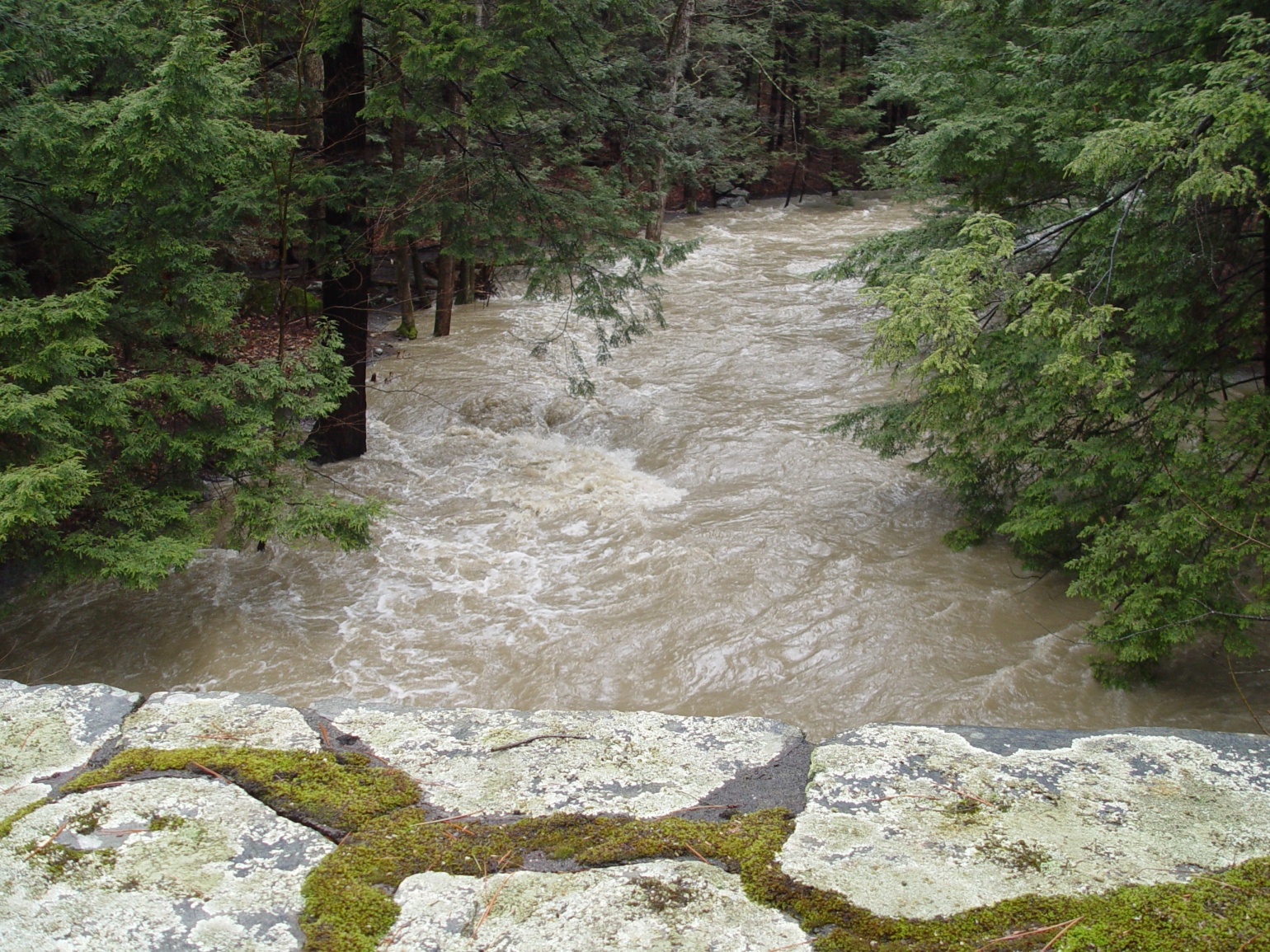 [Speaker Notes: Trees are coniferous so they are always green]
Summer vs. Winter Stream Flow
Flow is higher in winter than summer
Summer Deciduous Forest
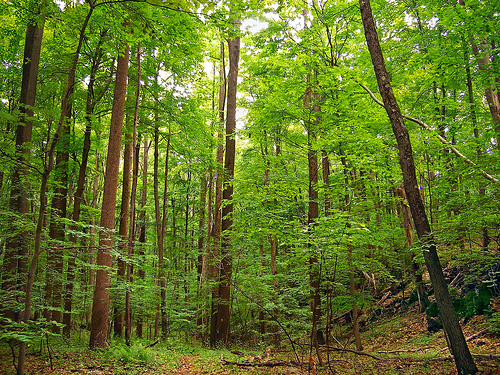 Summer Rain
About 17 inches of rain falls in the summer (May-August)
Convert that to meters: 17 in. = 0.43 meters
The watershed upstream from our gauging station is about 6000 hectares 
1 hectare = 10,000 m^2, so our watershed is 60,000,000 m^2
60,000,000 m^2 x 0.43 m of rain = 25,800,000 m^3, which = 6,815,638,951 gallons 
That’s the total volume of rain that falls on our watershed from May-August
How much do trees take up?
Each tree takes up about 30 gallons of water per day
There are about 2000 trees per hectare in our forest
So 2000 trees x 6000 ha = 12,000,000 trees in our watershed
Multiply the number of trees by 30 gallons and you get
360,000,000 gallons per day.
Multiply that by the number of days in May-August (123) and you get 
44,280,000,000 gallons taken up by trees each summer.
Let’s compare:
Volume of rain:
6,815,638,951
Volume taken up by trees:
44,280,000,000
How can that be?
30 gallons in a day is what the trees will take up if that much water is available, which there isn’t always.  They will take up all the water they can though, so in the end, the trees take all of the rain that falls in the summer,  unless it’s a super wet summer.
What happens in winter?
Remember that flow is higher in winter than summer
Does more precipitation fall in the winter or the summer?
Some people think the flow is higher in winter because there’s more precipitation in the winter, but there’s actually more precipitation (on average) in summer
How much precipitation falls in winter?
11.78 inches of rain falls from November through February
If you do all those calculations we did for summer, you get:
4,752,000,000 gallons of water falls from November to February.
How much gets taken up by trees?
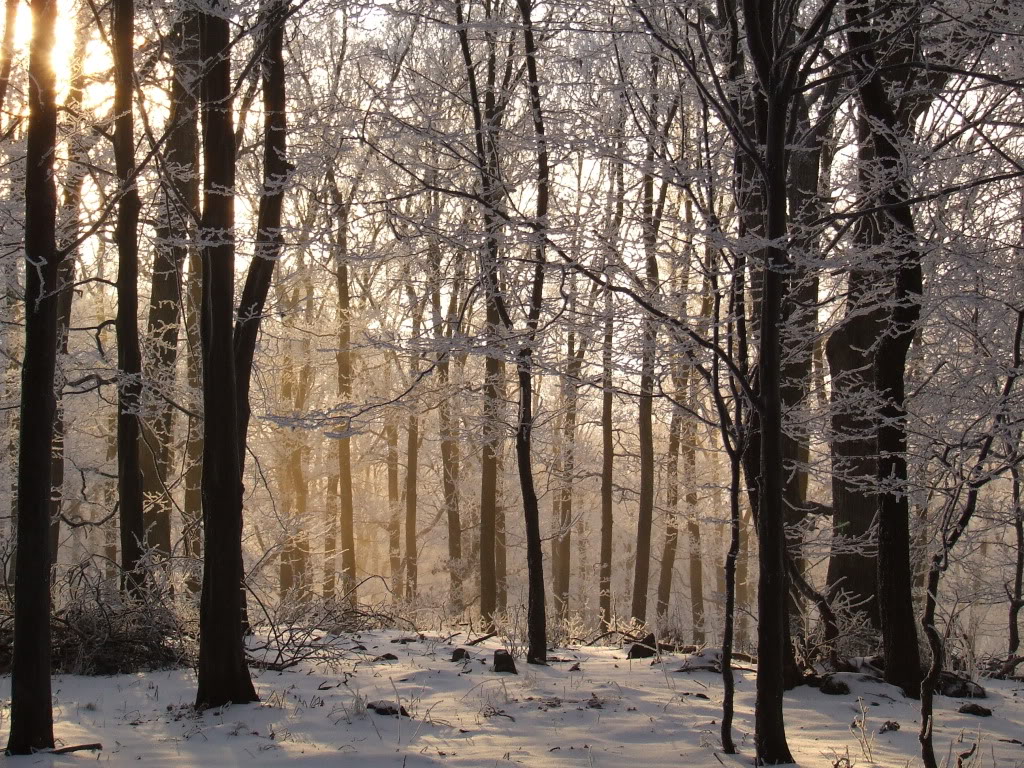 How much gets taken up by trees?
0 gallons because the trees are dormant, there are no leaves on the trees
All of the precipitation runs into the streams
And that is why the stream flow is higher in winter than summer!
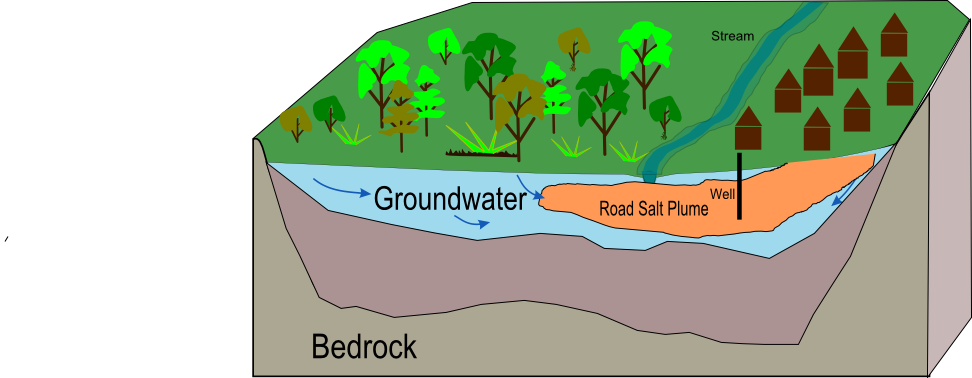 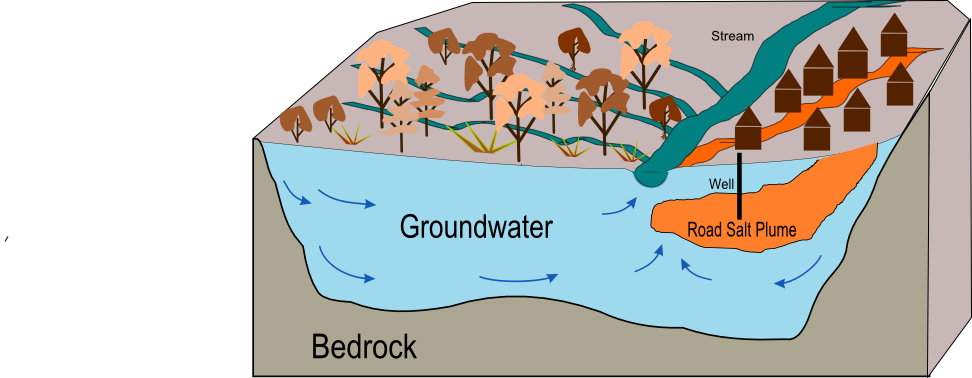 [Speaker Notes: Groundwater in summer and in winter]
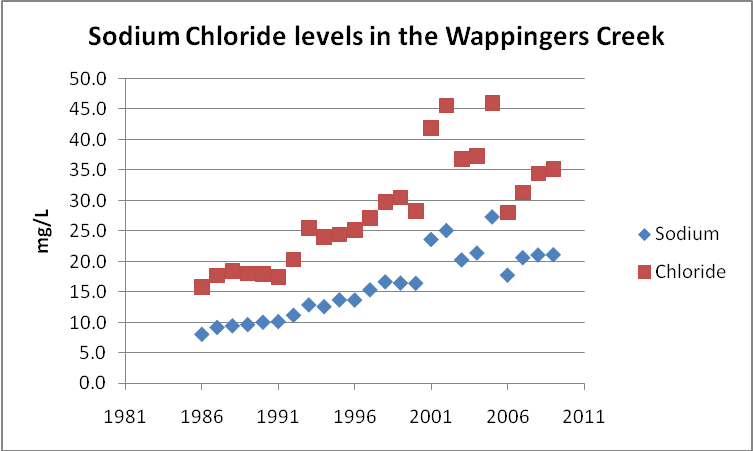 Data are from the Cary Institute of Ecosystem Studies’ Environmental Monitoring Program